Summer
ADAPT Training
Part 1
Accessing ADAPT and Finding Existing Assessments
This work is licensed under a Creative Commons Attribution 4.0 International License. Attribute this slide deck as: “ADAPT Training Part 1 by ASCCC OERI is licensed under CC BY 4.0.
QR Codes for ADAPT Spanish Demo and STEM Demo
STEM
Demo
ADAPT Spanish 
Demo
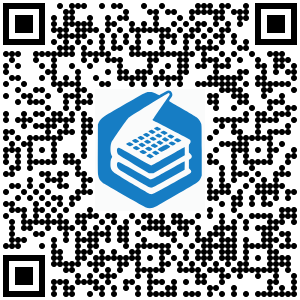 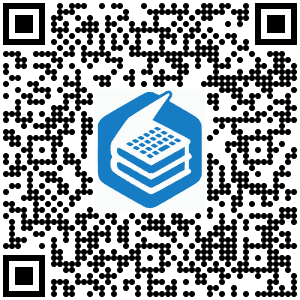 [Speaker Notes: Spanish Demo: https://adapt.libretexts.org/students/assignments/73560/init-formative 
STEM Demo: https://adapt.libretexts.org/students/assignments/73558/init-formative]
Login to LibreOne
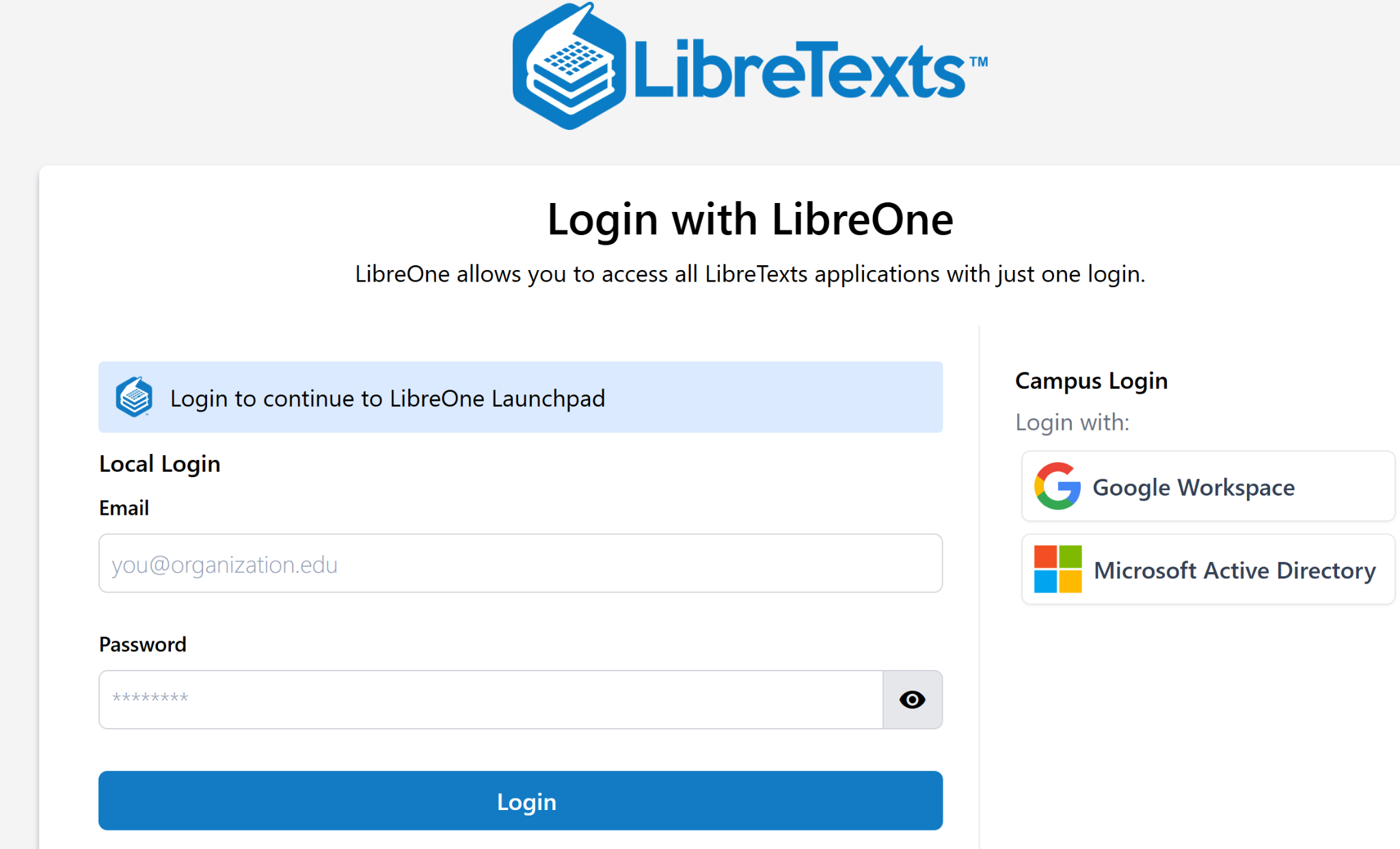 https://one.libretexts.org/
[Speaker Notes: https://one.libretexts.org/]
Finding ADAPT
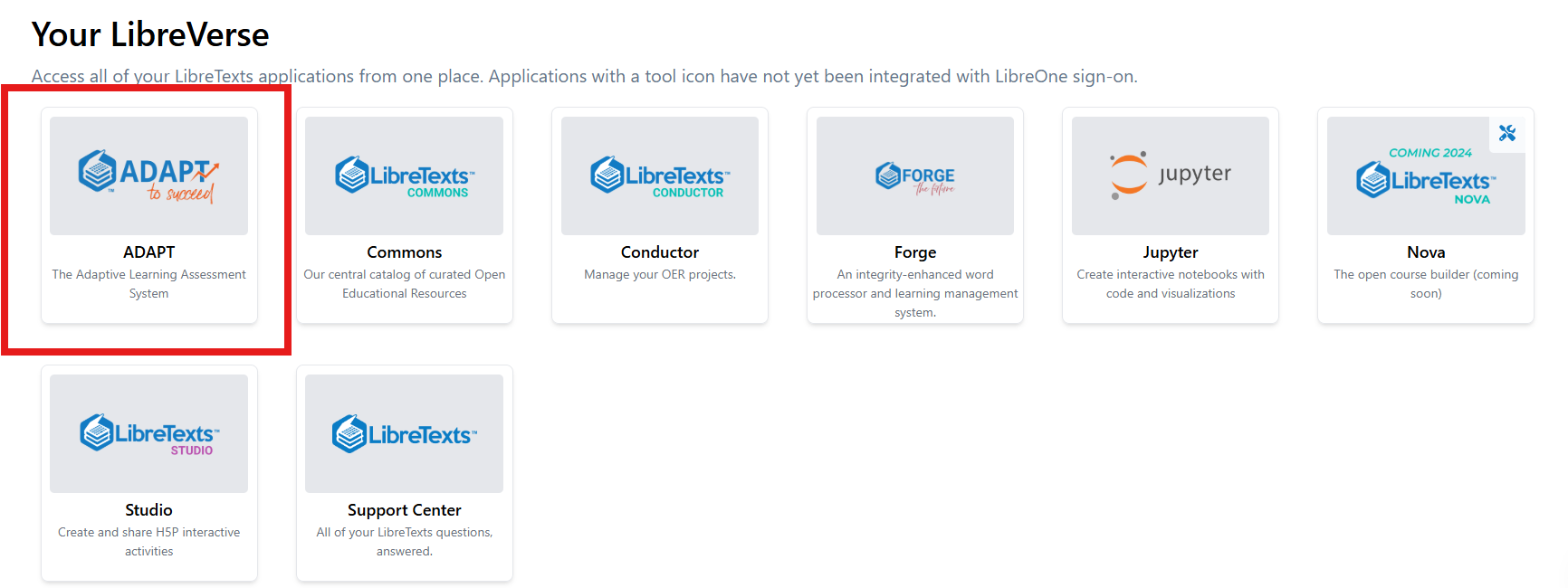 What is ADAPT?
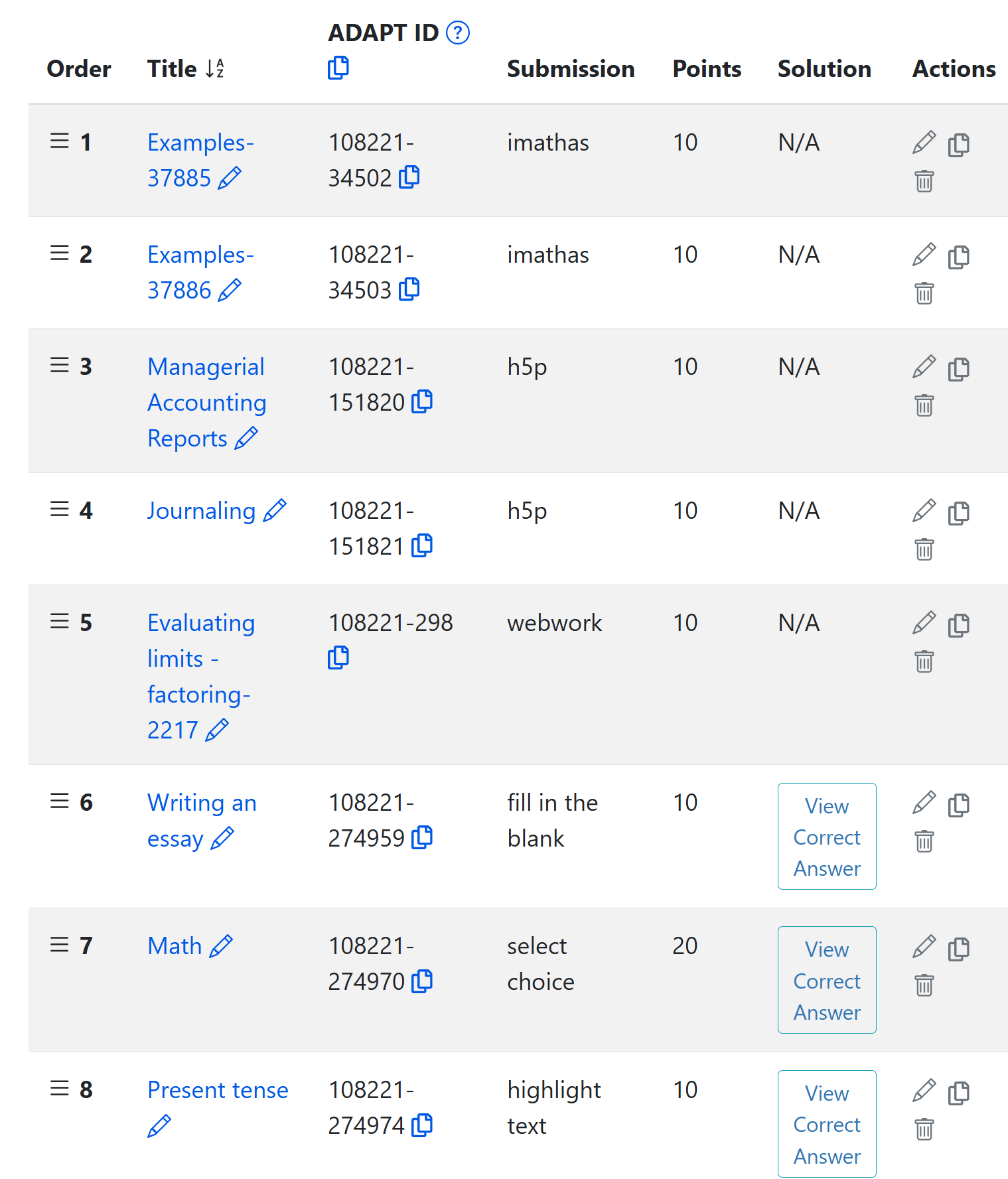 ADAPT is a comprehensive online assessment/homework infrastructure that provides faculty the ability to include auto-graded and non-auto-graded activities from different platforms such as H5P, MyOpenMath, WeBWork, and its own native ADAPT questions.
Coming soon to ADAPT: Forge

ADAPT can be integrated into an LMS such as Canvas with full grade integration or it could be run independently.
ADAPT Library has 262,486 questions
H5P: +25,000 questions
WebWork: +54,000 questions
MOM/iMathAS: 73,000 questions
Open-Ended: +70,000 questions
ADAPT Native: +37,000 questions
Basics QTI: +19,000 questions
Nursing (NCLEX prep): +17,000 questions
Sketcher (molecular structures): 438 questions
Discuss-It: 215 questions
ADAPT is Built for Multi-Modal Use
No single technology can handle all use cases. Our solution is to build ADAPT with multiple technologies capable of handling numerous use cases.
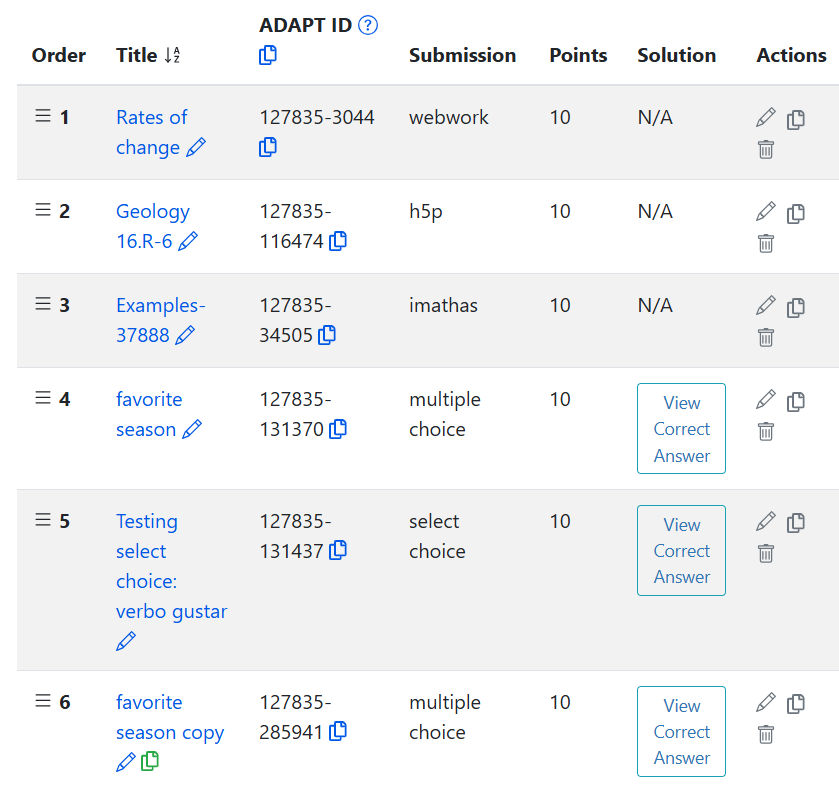 AutoGraded Questioning
WebWork
IMathAS (MyOpenMath
& Ohm)
Native 
(LMS QTI)
H5P
Open-Ended Questions in ADAPT
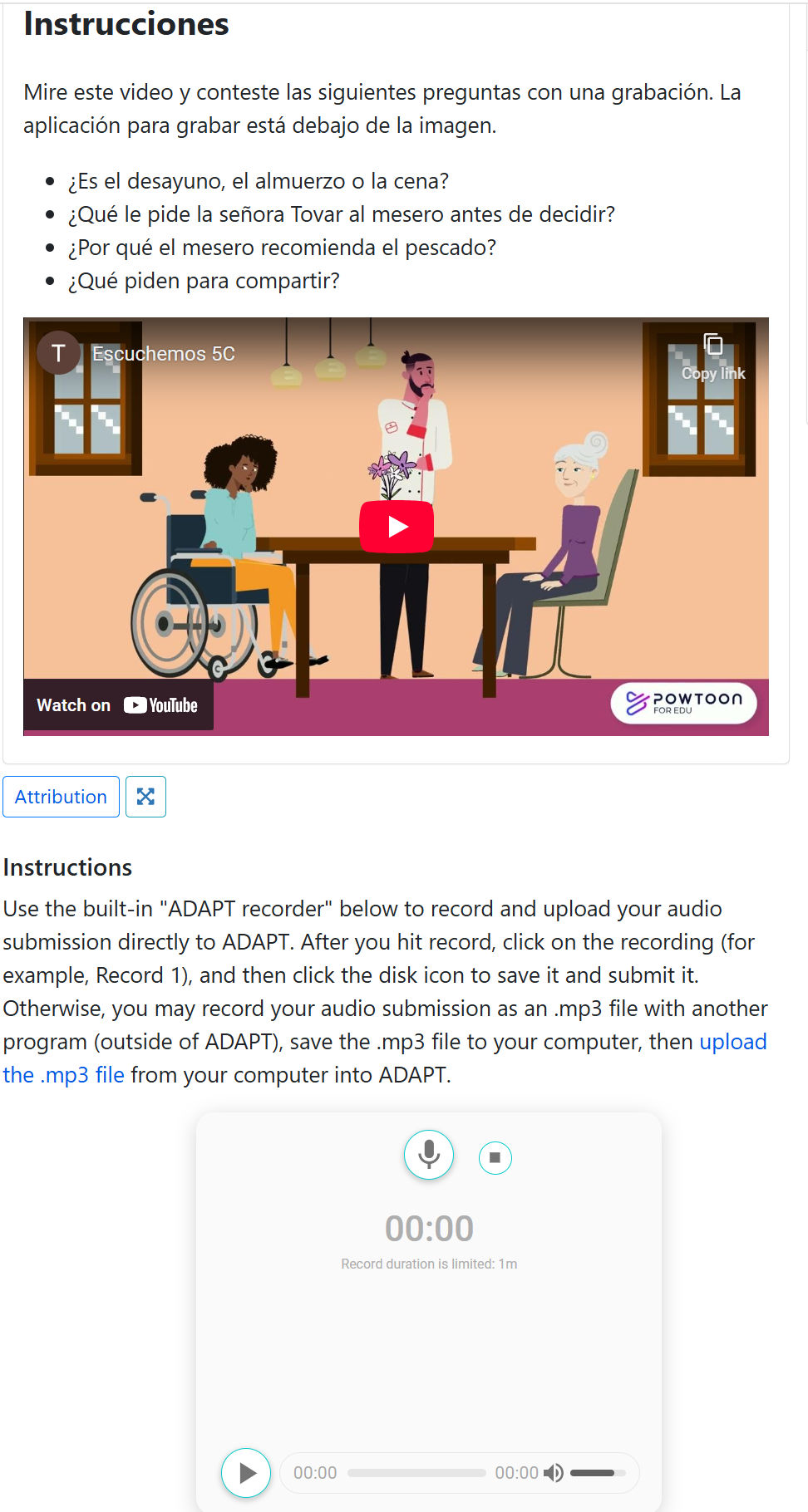 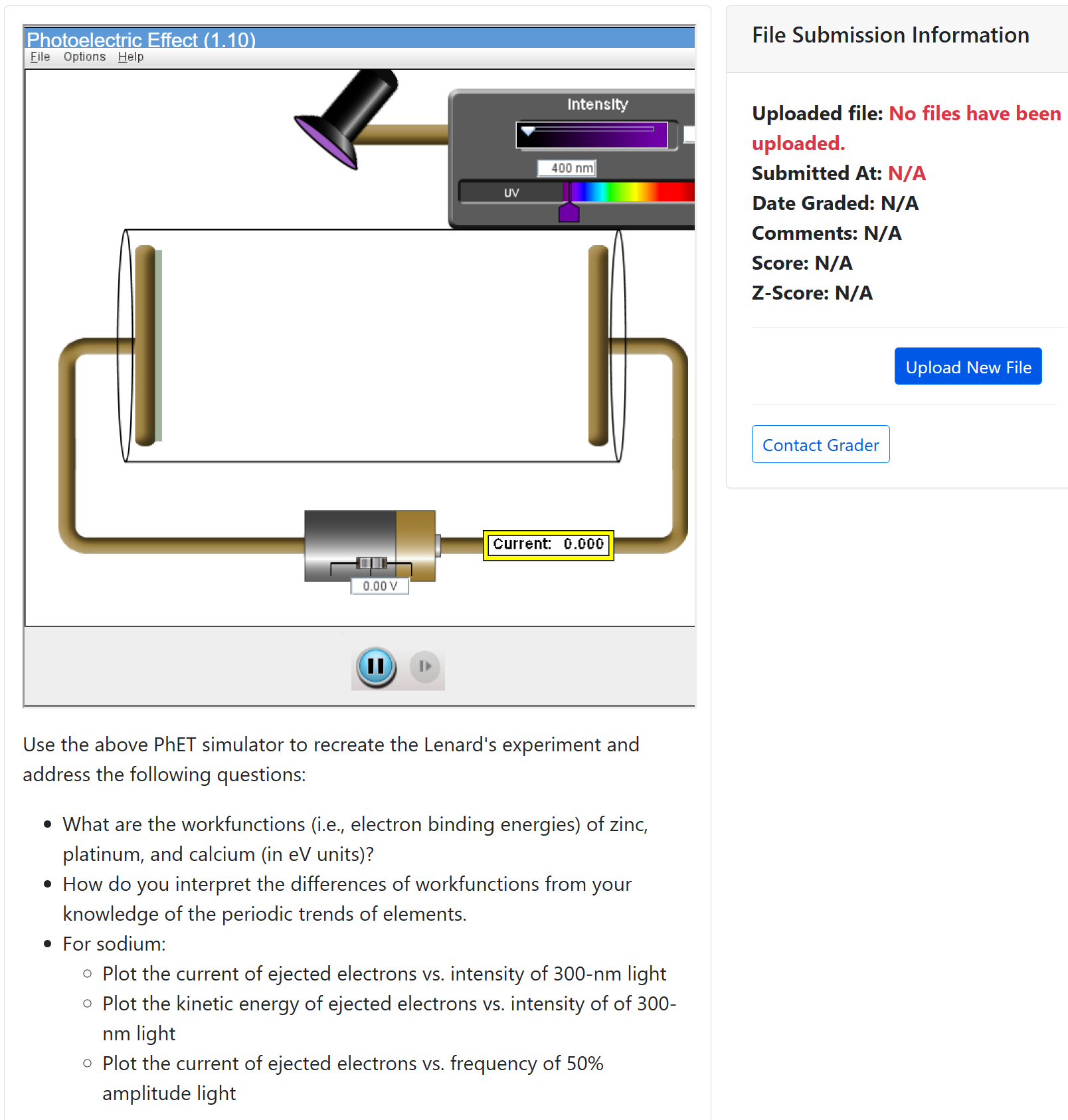 Open-Ended Questioning
Plain Text
Rich Text
File 
(PDF, Excel …)
Audio
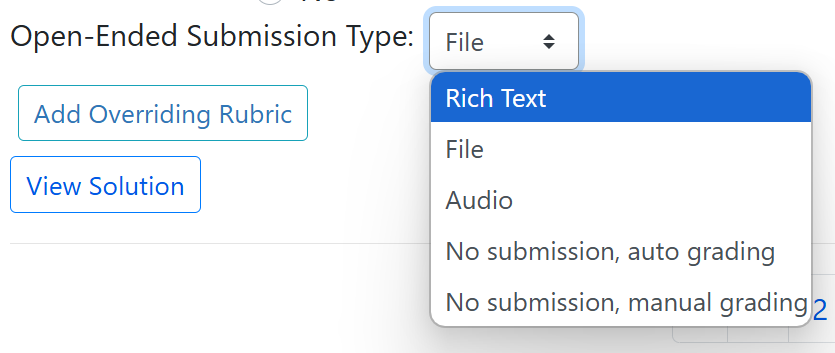 ADAPT Native Questions
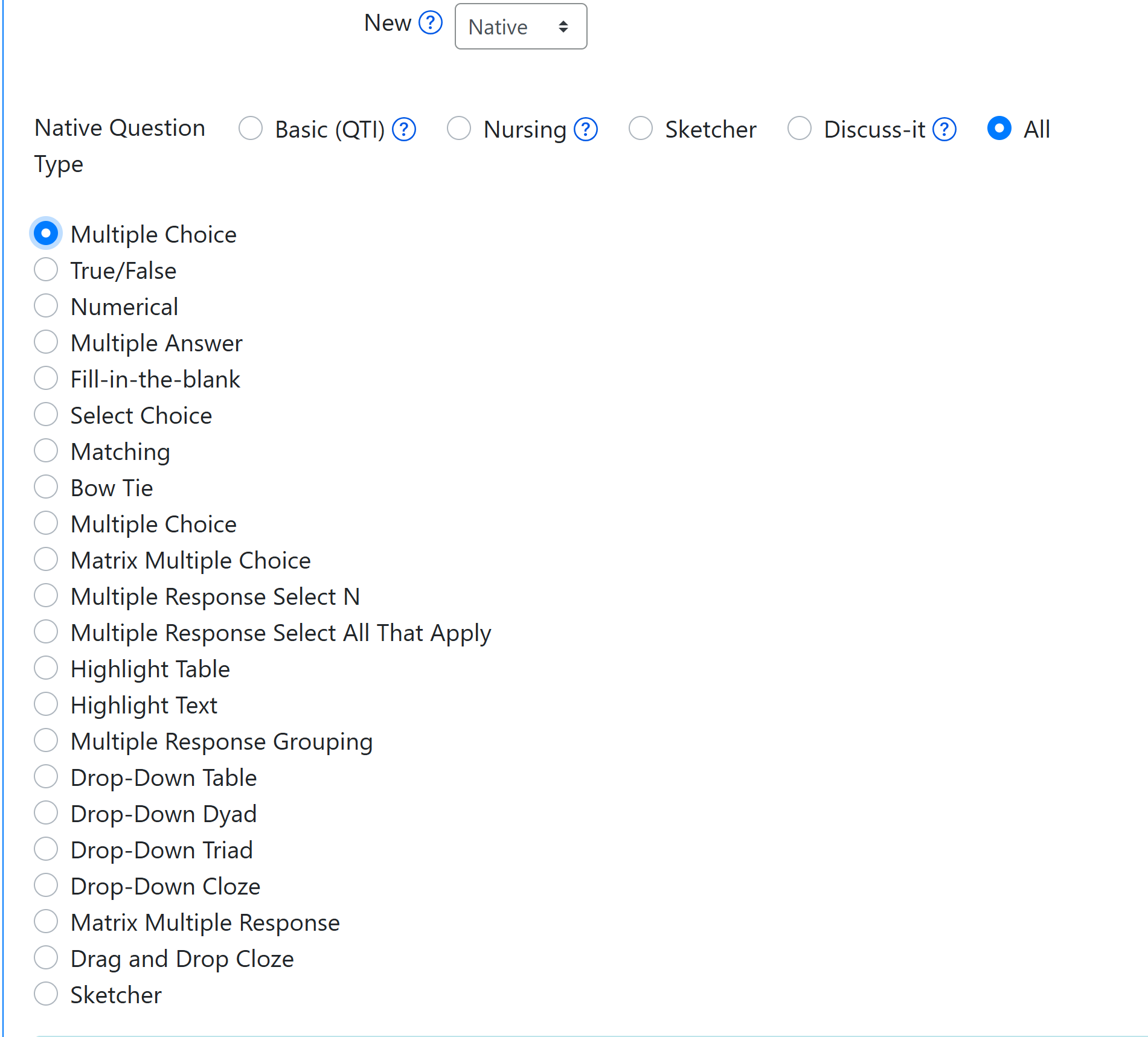 Basic Questions (QTI)

Multiple Choice
True/False
Numerical
Multiple Answer
Fill-in-the-blank
Select Choice
Matching
ADAPT Learning Trees
Adaptive Learning Tree approach enables individualized assessment and learning.
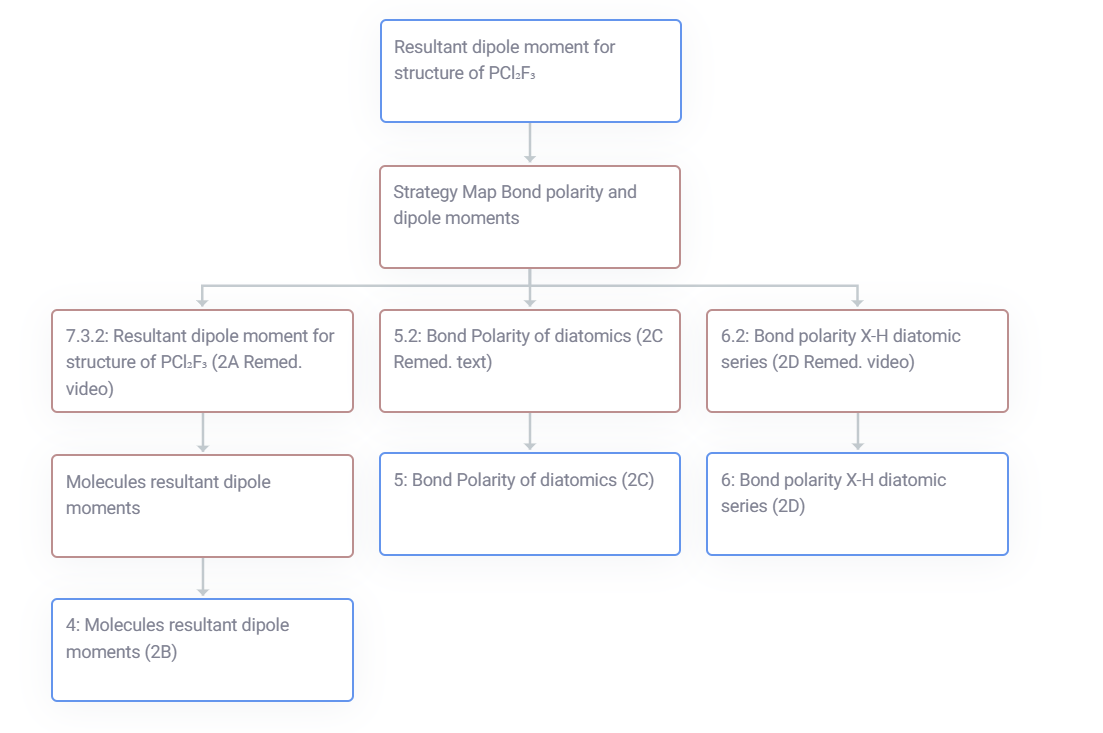 Tree #430
[Speaker Notes: Student view of learning tree: https://commons.libretexts.org/insight/student-view-of-learning-trees]
Coming to ADAPT: Forge
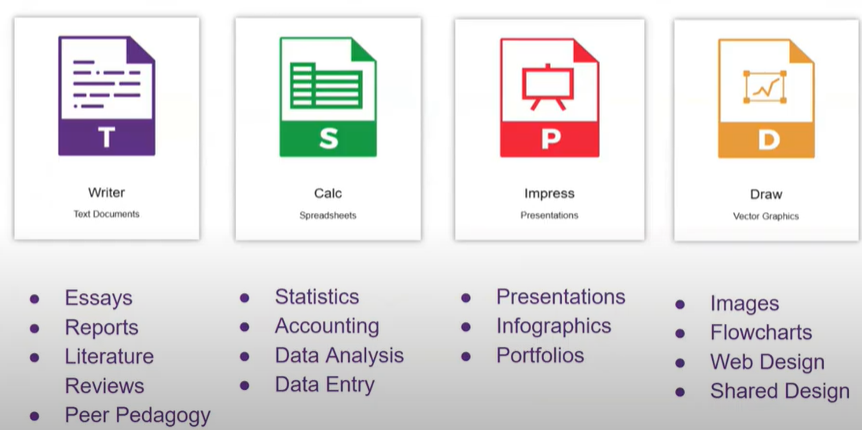 [Speaker Notes: https://libretexts.org/blog/introducing-forge-new-innovation-open-pedagogy]
Cool Features in ADAPT
Auto-Release Settings for Assignments
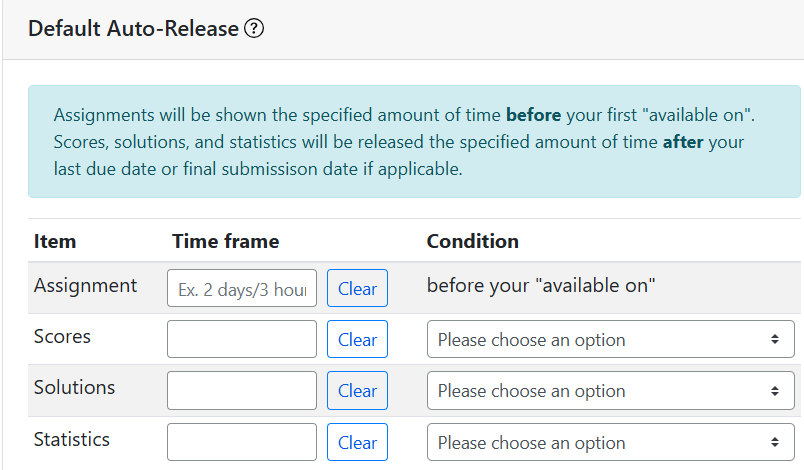 Shifting Dates after the end of a term
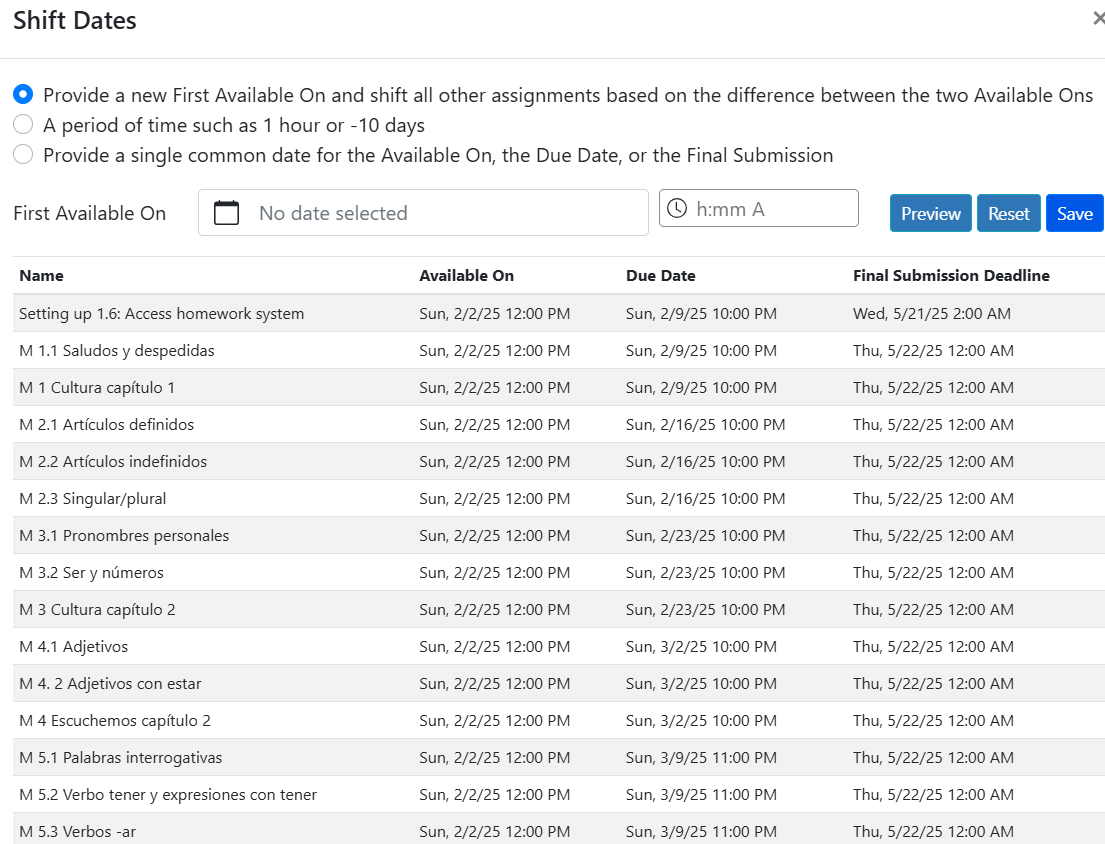 Sharing QR Codes of Assignments
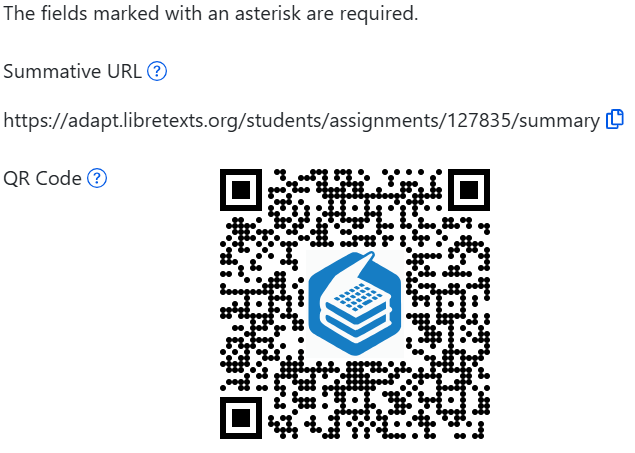 A11y Redirect for non-accessible activities
This tool in ADAPT lets you identify the student that needs accommodations and deploy the accessible activities to only those that need them.
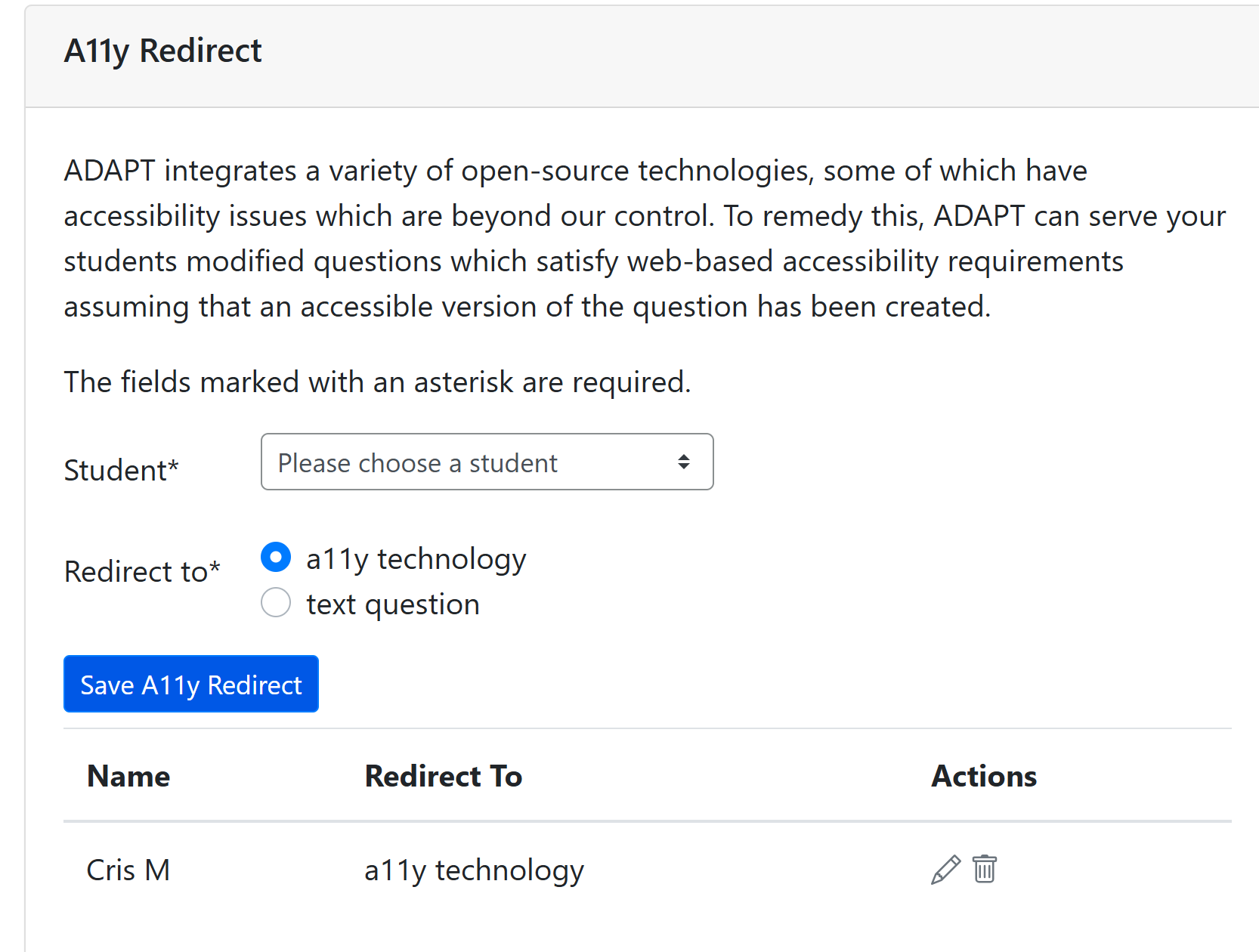 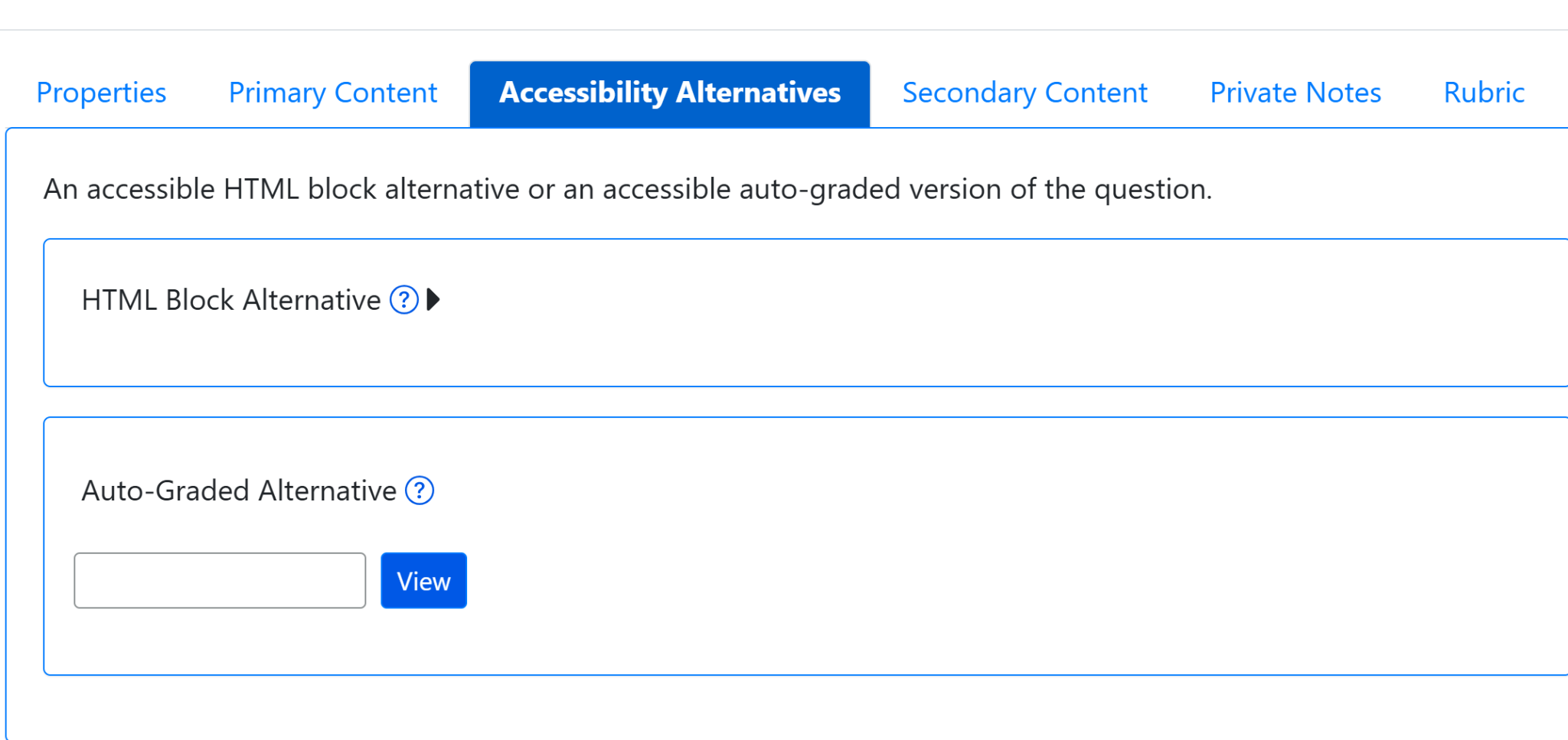 New: Rubric
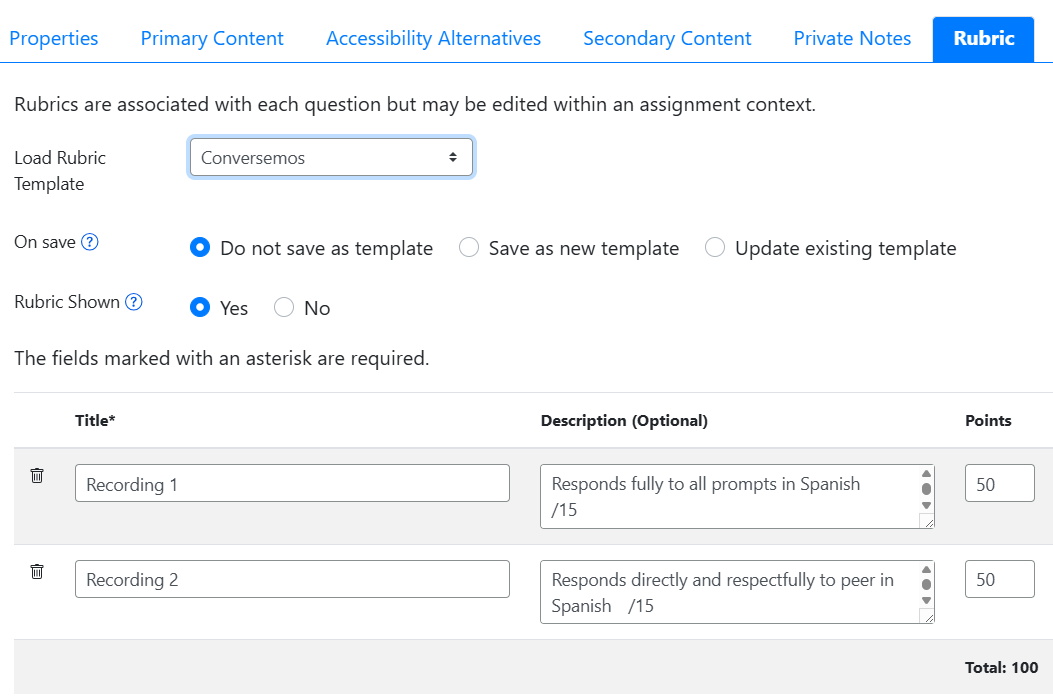 Linking Canvas Course to ADAPT Course via API/LTI
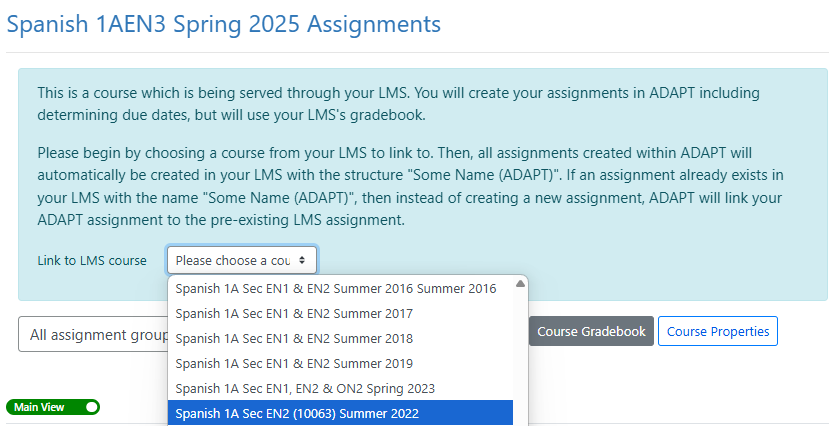 The API link to Canvas will automatically create individual Canvas assignments and gradebook entries.
[Speaker Notes: More info on API: https://docs.google.com/document/d/1ItwdvFXi6fqy-OilptSjTaxGZ7LeCPEZMDQtYElBsQg/edit?tab=t.0#heading=h.1f9oybosc2xn]
Goals for ADAPT-Part I Webinar
Access ADAPT
Create an ADAPT course
Create an assignment and add existing questions
Find ADAPT questions, collections, and public courses
Clone and edit ADAPT native questions
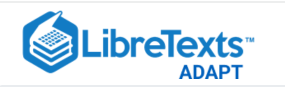 Let’s get to work
Create an ADAPT course and add assignments
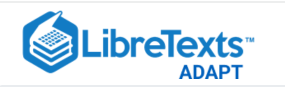 Let’s get to work (1)
Find ADAPT 
Questions
Collections
Public courses
[Speaker Notes: 12:40]
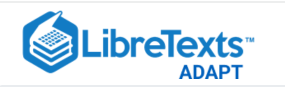 Let’s get to work (2)
Create an assignment and add existing questions
Find ADAPT
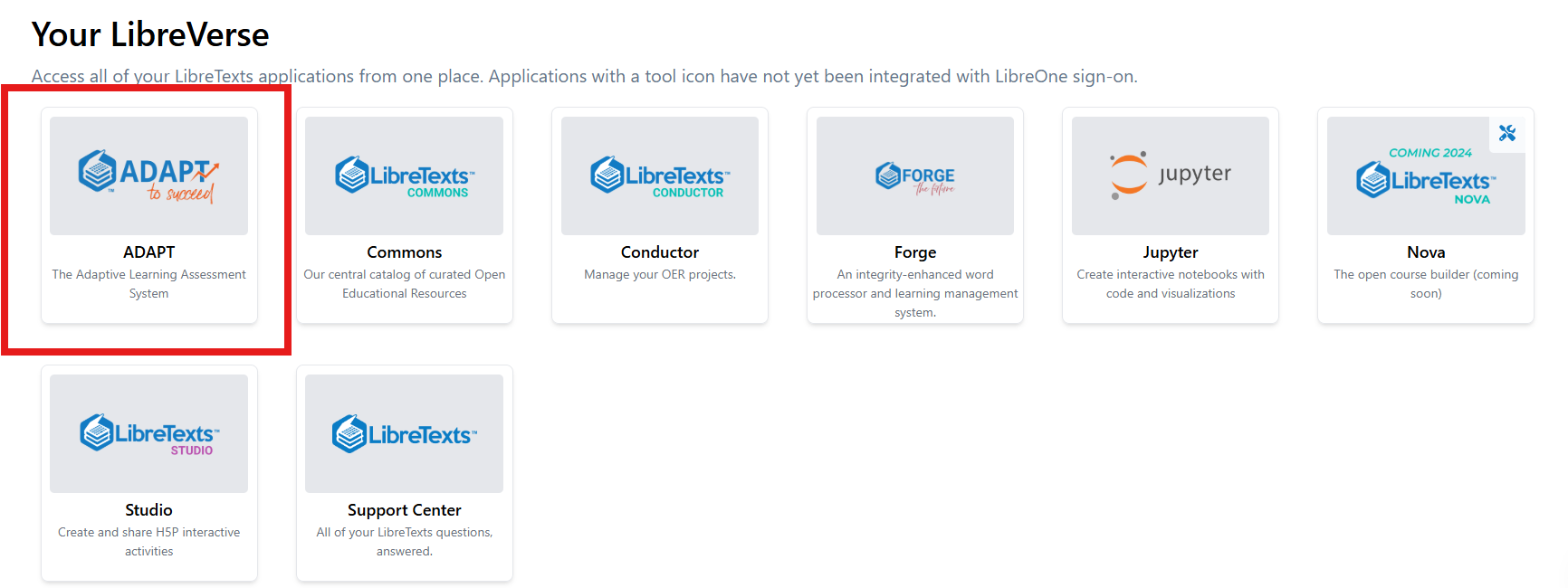 Create an ADAPT course and set the Gradebook integration with Canvas
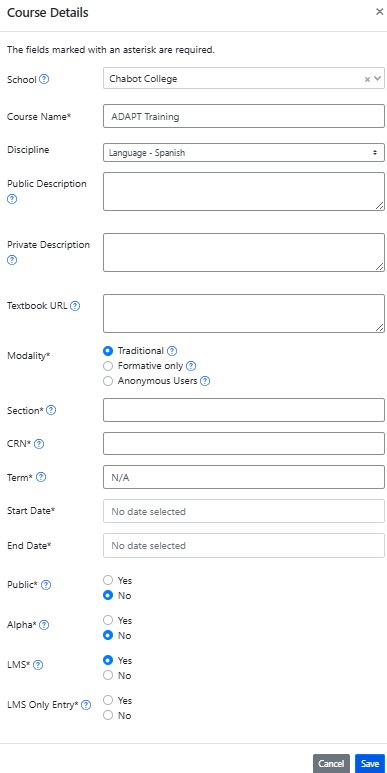 Enter:
School
Course Name
Discipline
Section/CRN
Term
Start/end date
Public: Yes >if you want to share your course with other instructors
LMS: select “Yes” for Canvas integration. If you select yes. Then you will need to choose:
If yes, student can only enter via Canvas.
If no, student can enter via Canvas or directly via ADAPT.
Search for ADAPT questions, collections, and public courses
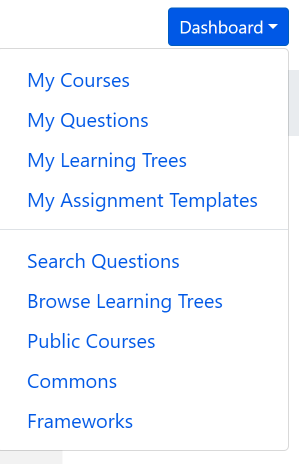 Questions: Search among ADAPT questions.

Public Courses: Search among shared public courses.

Commons: Search from collections.
Import an existing course
You can look for public courses that other instructors have shared by going to “Public Courses”.

If you like what you see, you can import the course to your account:
Click on “Import course”
Search for course name or instructor name
Then, import.
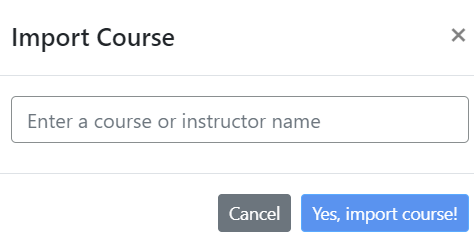 Now, You Do It …
Search and import a Public Course or a collection from Commons
2.   Search for questions and save to favorites.
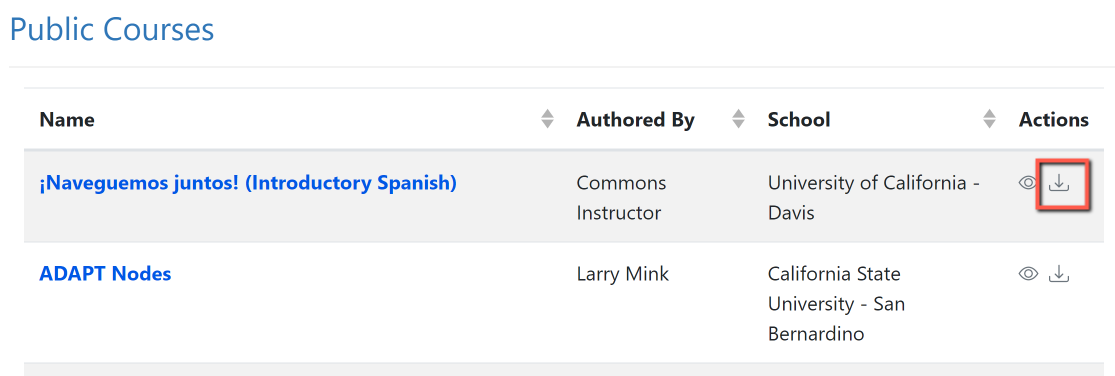 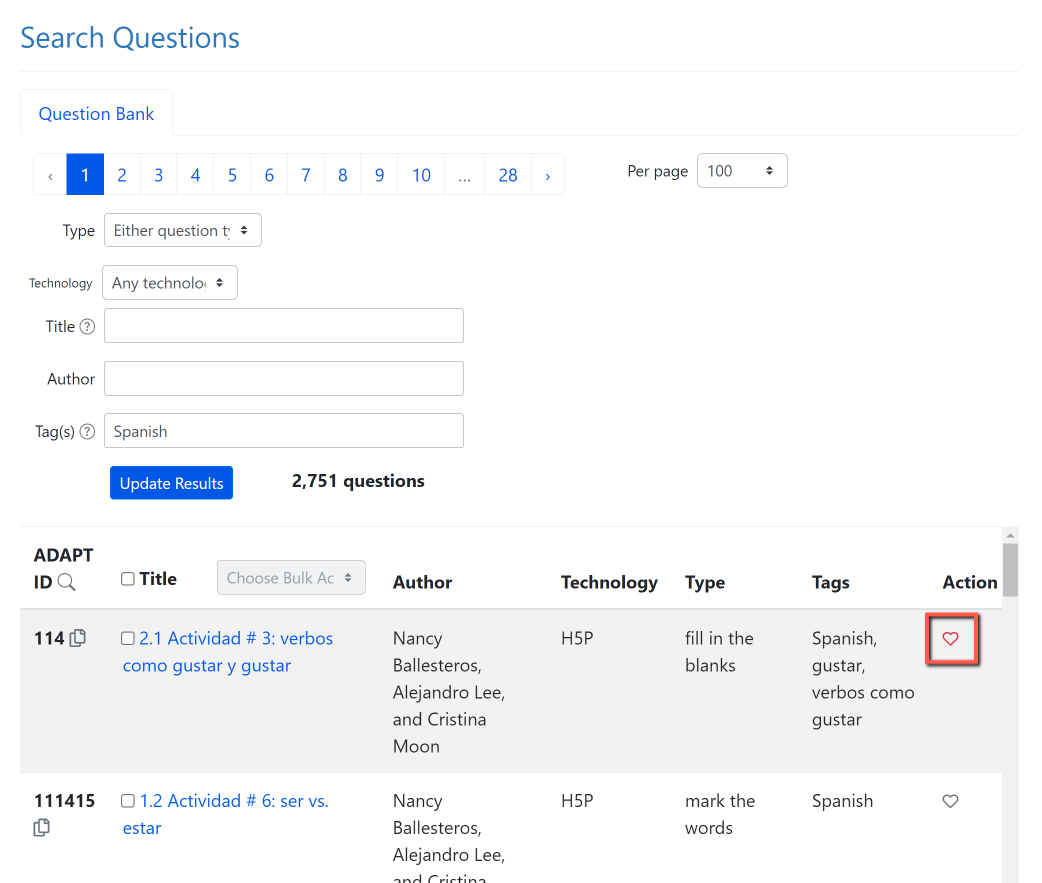 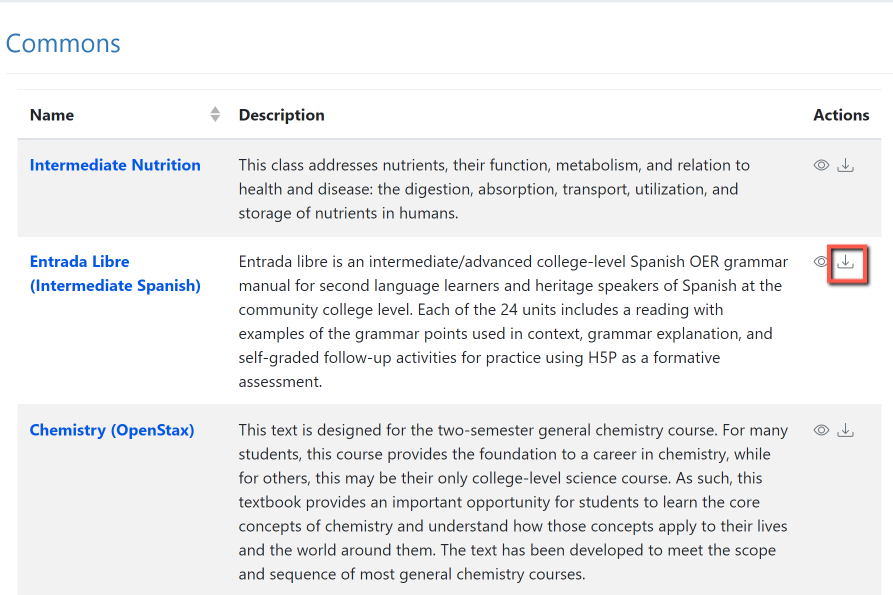 [Speaker Notes: 12:45]
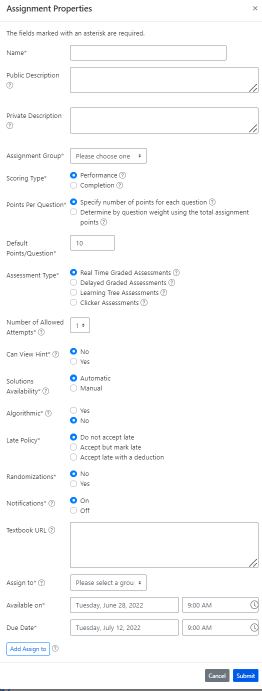 Create a new assignment
Enter:
Name of the assignment
Assignment group
Points (default is 10)
Assessment type
# of allowed attempts
Late policy
Assign to
Available on
Due date
Add Questions
Step 1: Add Questions
Step 2: Click on “Please choose a question source”
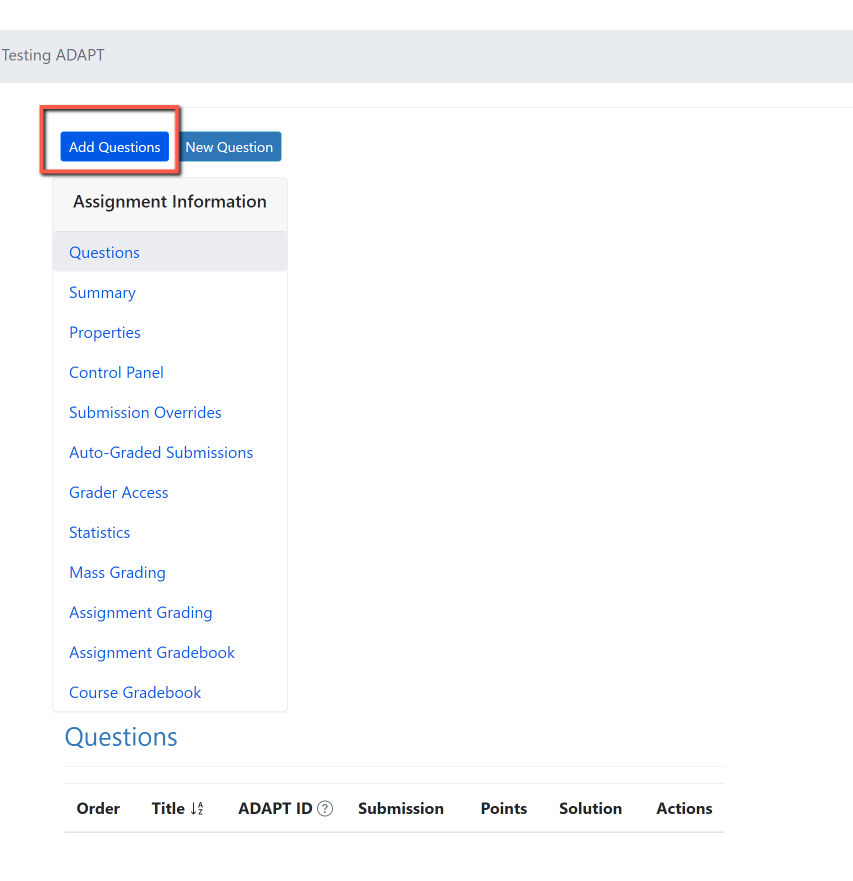 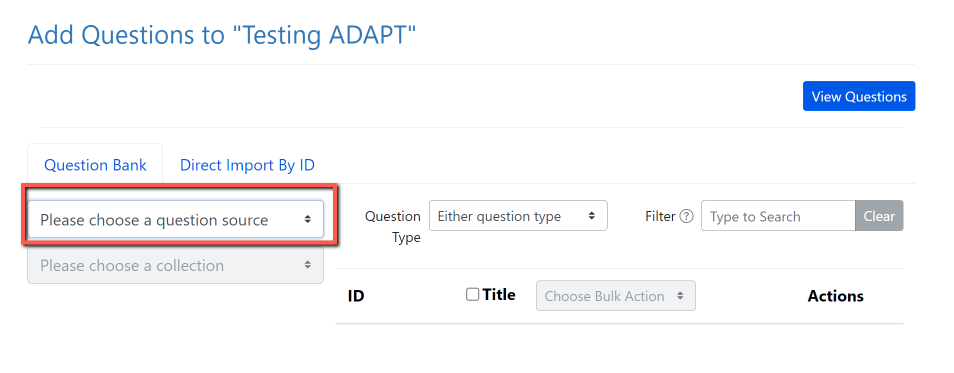 Step 3: Go to “My Favorites” and find the question you saved on activity # 1.
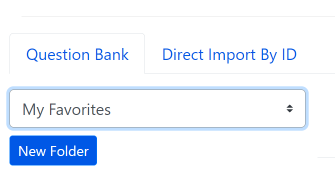 [Speaker Notes: 12:55]
Step 4: Click on the + sign to add the activity to the assignment.
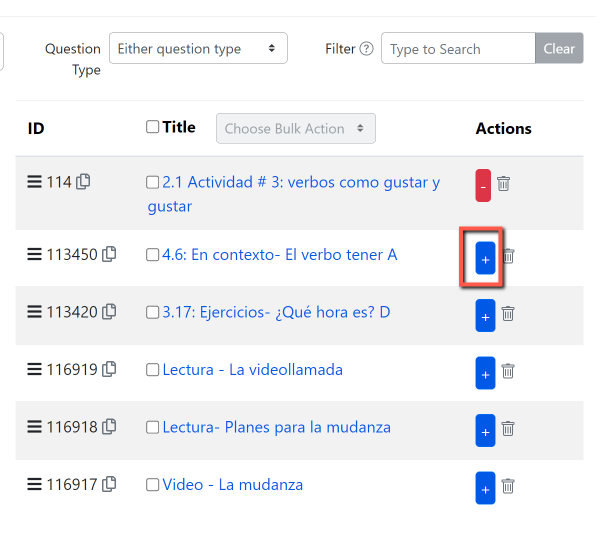 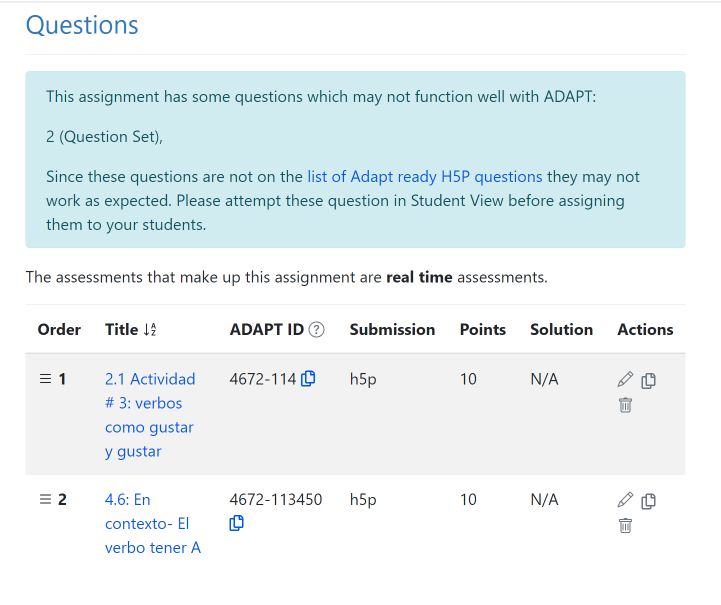 Once you clone an activity, you will be able to edit
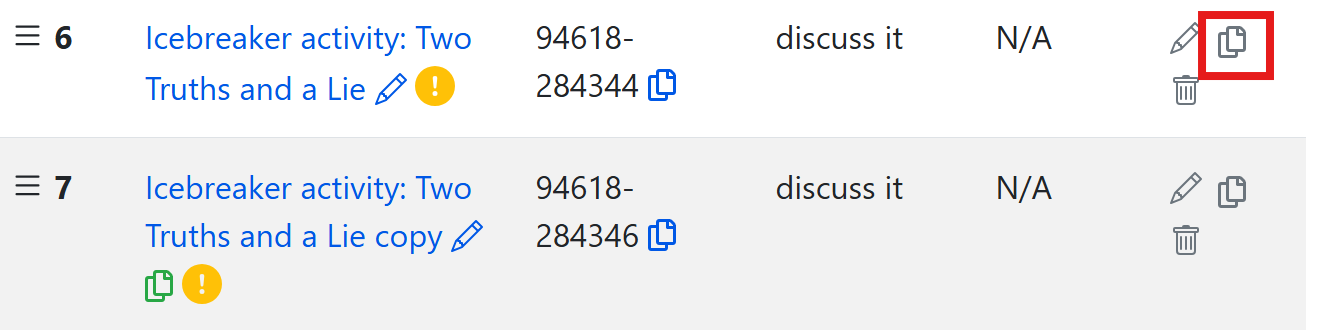 Looking for more ADAPT resources?
OERI Summer ADAPT Webinar Series
ADAPT Level 2 – Creating in ADAPTFriday, June 20, 2025 from 1:30 pm – 3:00 pmIn this webinar, you will learn how to create auto-graded activities in ADAPT, featuring various question types like fill-in-the-blank, multiple choice, select choice, highlight text, and matching that are accessible and adaptable. 

ADAPT Level 3 – Fostering Oral Interaction with ADAPT’s Discuss-It Question Type
Monday, June 30, 2025 from 3:00 pm – 4:30 pm
In this webinar, you will learn how to create oral and listening assessments through threaded student-to-student interaction using text, audio, and video. The Discuss-It question type also offers auto-captioning, transcription, rubric-based grading, and seamless Canvas integration. Discover how Discuss-It fosters accessibility, engagement, and meaningful communication in multiple languages.

ADAPT Level 4 – Question Banks and ADAPT Canvas Integration
Monday, July 7, 2025 from 3:00 pm – 4:30 pm
In this webinar, you’ll learn how to organize your activities into question banks for randomized assessments and explore how to seamlessly integrate your ADAPT content into Canvas with automatic grade syncing.
[Speaker Notes: https://asccc-oeri.org/webinars-and-events/]
LibreFest 2025 July 7-11
This virtual workshop will provide four and a half days of teaching and working sessions covering: 
how to create Open Education Resources (OER); 
how to edit/modify existing OER to build textbooks and other learning resources; 
how to use our Conductor project management platform with our new Workbench; 
and our ADAPT open homework and assessment system. 
We will also hear Success Stories from LibreTexts super users each day. 
If you do not already have a LibreTexts account, you will be prompted to create one during the LibreFest Registration process.
[Speaker Notes: https://commons.libretexts.org/events/chh3LwwtKr]
LibreTexts Workshop Recordings
ASCCC OERI Webinars
[Speaker Notes: https://asccc-oeri.org/webinars-and-events/]
More Information
ASCCC OERI Website (asccc-oeri.org)
Resources
Webinars and Events
LibreTexts (https://libretexts.org) 
Office hours (https://zoom.libretexts.org) 
Tuesdays at 9:00-10:00 PST
Thursdays at 9:00-10:00 PST
Assistance: The Construction Guide
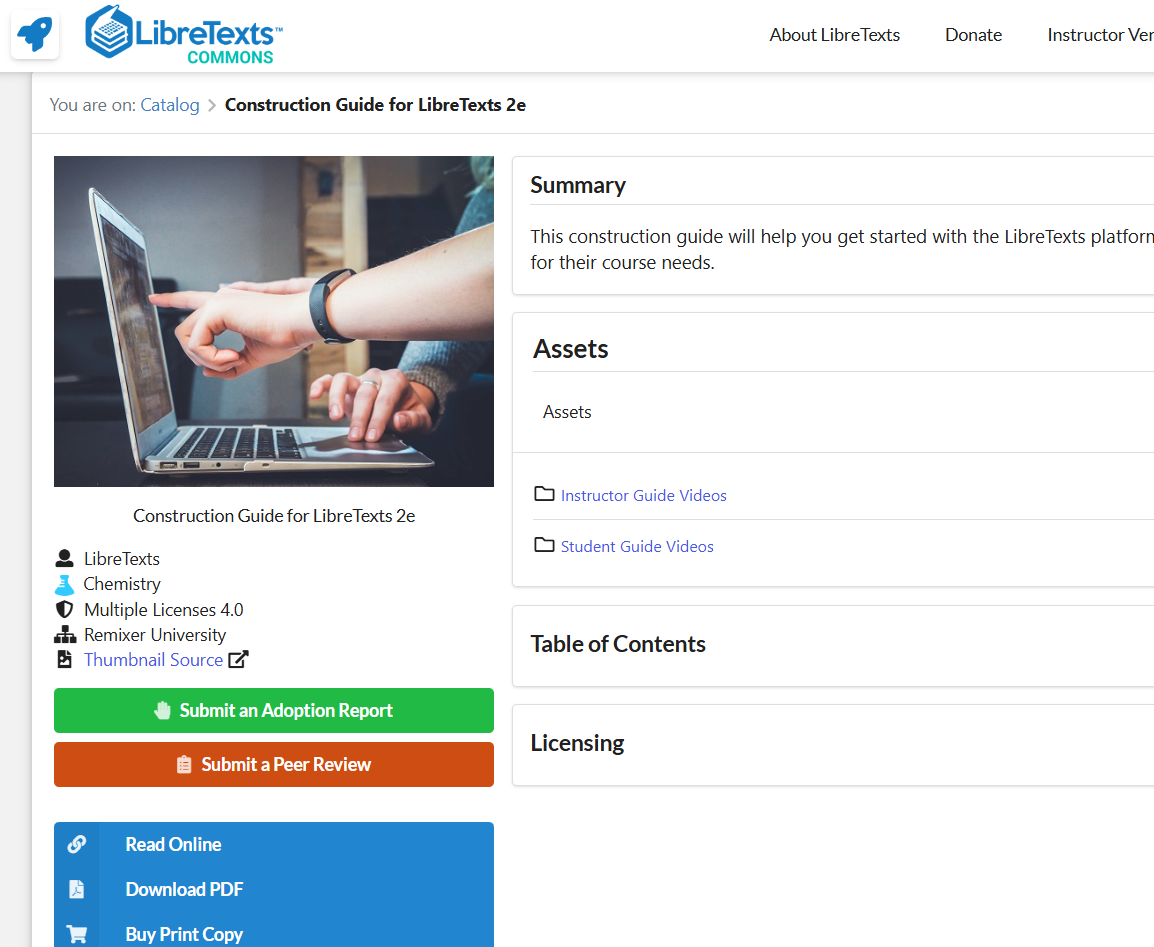 There are ~20 How-To videos available on the Commons page of the Construction Guide.

Chapter 14 addresses using ADAPT
https://commons.libretexts.org/book/chem-483671
Assistance: The Insight Knowledge Base
https://commons.libretexts.org/insight
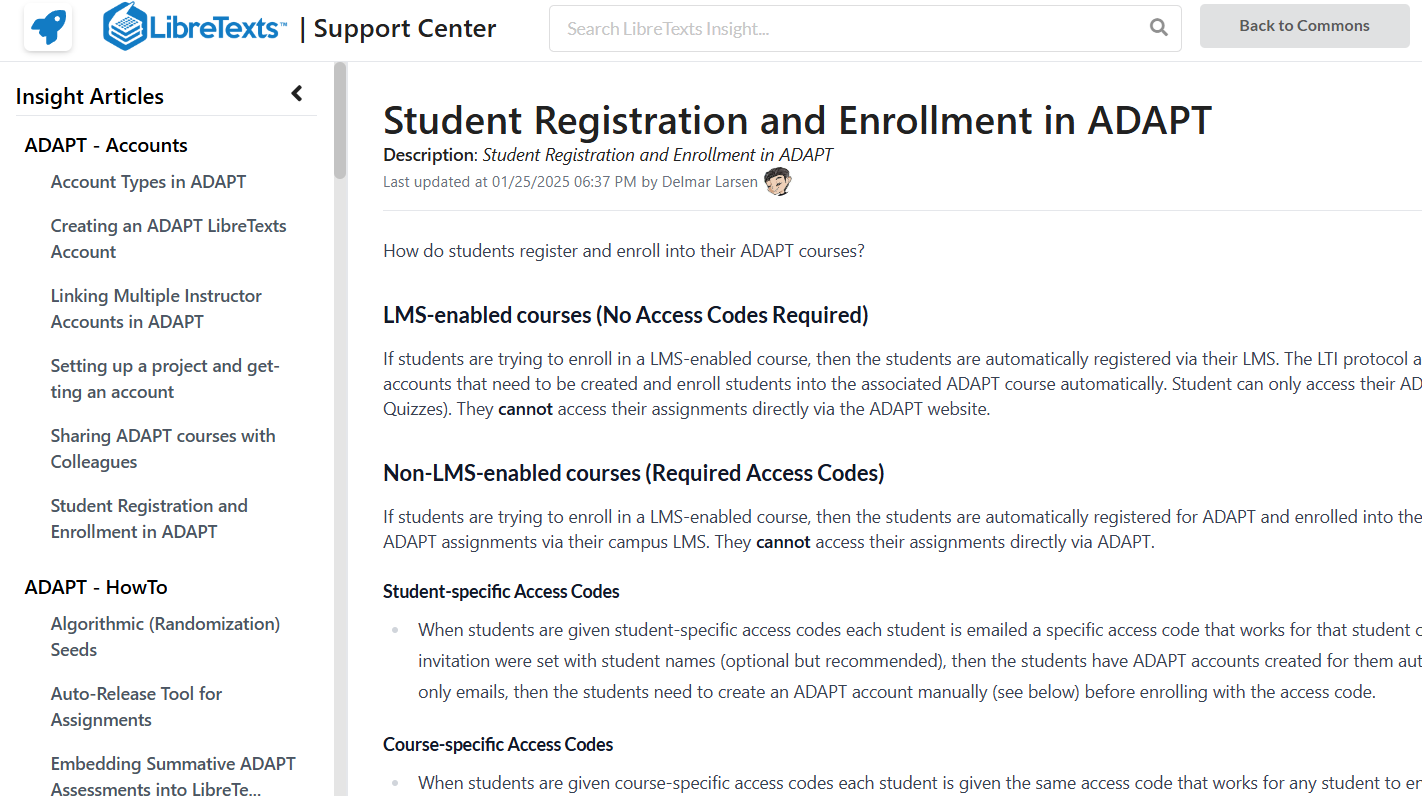 [Speaker Notes: https://commons.libretexts.org/insight]
Questions?
Cristina Moon
Spanish Faculty
OER/ZTC Coordinator at Chabot College
ASCCC OERI Spanish Lead, H5P/ADAPT Lead, and OERI Liaison
cmoon@chabotcollege.edu